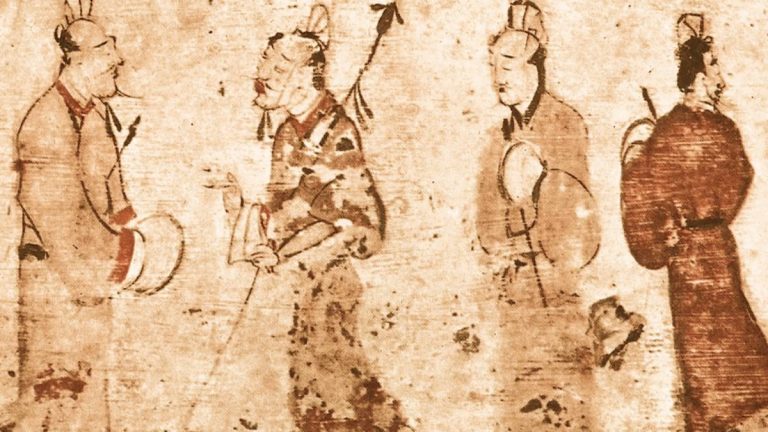 Čínská filosofie
Úvod a základní pojmy
Čínská filosofie ZS 2024/25
Kateřina Gajdošová katerina.gajdosova@ff.cuni.cz, katkamer@email.cz 
Václav Valtr vaclav.valtr@ff.cuni.cz, vaclav.valtr@email.cz 
ATJ 100238 – zápočet (3 kredity); ATJ 200013 – zkouška (4 kredity)
Atestace: ústní zkouška, NEBO písemná práce a místo zkoušky jen pohovor nad prací
(písemná práce = cca 5 NS, min. 2 sekundární zdroje, jasně vymezené téma)
Moodle UK: 
https://dl1.cuni.cz (Čínská filosofie)
https://dl1.cuni.cz/user/index.php?id=8322
Mezinárodní sinologické centrum Chiang Ching-kuovy nadace CCK-ISC (místnost C117)
https://cckisc.ff.cuni.cz/cs/ (přednášky zahr. profesorů, granty, knihy, materiály) – Knihovna Katedry sinologie
Anne Cheng (2006). Dějiny čínského myšlení. Praha: Dharmagaia.
Oldřich Král (2005). Čínská filosofie: Pohled z dějin. Lásenice: Maxima.
Graham, Angus C. (1989). Disputers of the Tao. La Salle, Chicago: Open Court Publishing.
Goldin, Paul R. (2005). After Confucius: Studies in Early Chinese Philosophy. Honolulu: University of Hawai‘i Press.
Van Norden, Bryan W. (2011). Introduction to Classical Chinese Philosophy. Indianapolis: Hackett Publishing.
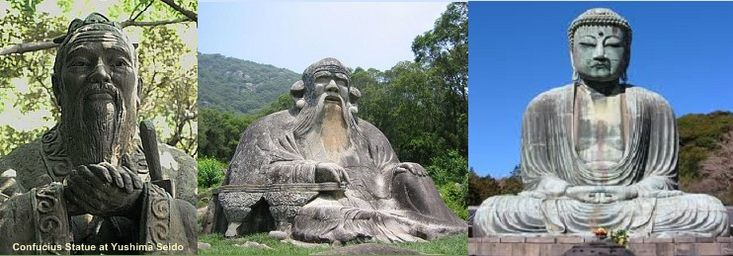 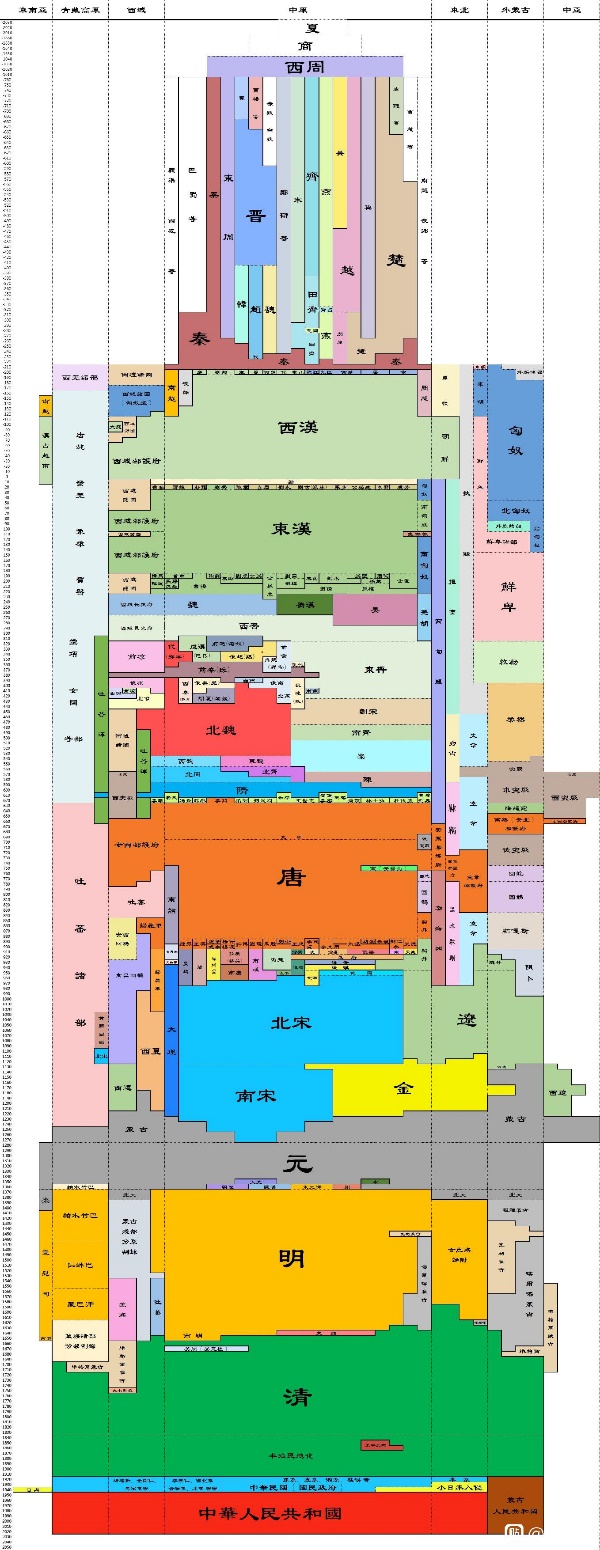 Čínské myšlení v. čínská filosofie
zhe xue (če-süe) 哲學 (jap. tetsugaku)
17. století – Jezuitské misie, první zprostředkování čínského myšlení (Michelle Ruggieri, Matteo Ricci)
Popularizace v Evropě prostřednictvím kompendia Confucius Sinarum Philosophus, sive Scientia Sinensis latine exposita, sestaveného pro Ludvíka XIV (1687) vlámským jezuitou Philippem Coupletem
Voltaire a evropské Osvícenství (18. stol.) – Ex Oriente Lux; filosofie jako vědní obor nezávislý na náboženství
Entusiastické přijetí v Evropě (Leibniz, Wolff, Montaigne, Diderot, Voltaire) v. skepse, odmítnutí (Bayle, Montesquieu, Malebranche, později Kant, Hegel)
Čínské (východní) myšlení jako „to jiné“ vůči evropské filosofii (Derrida, Deleuze, Merleau-Ponty)
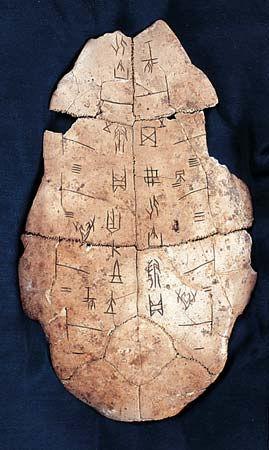 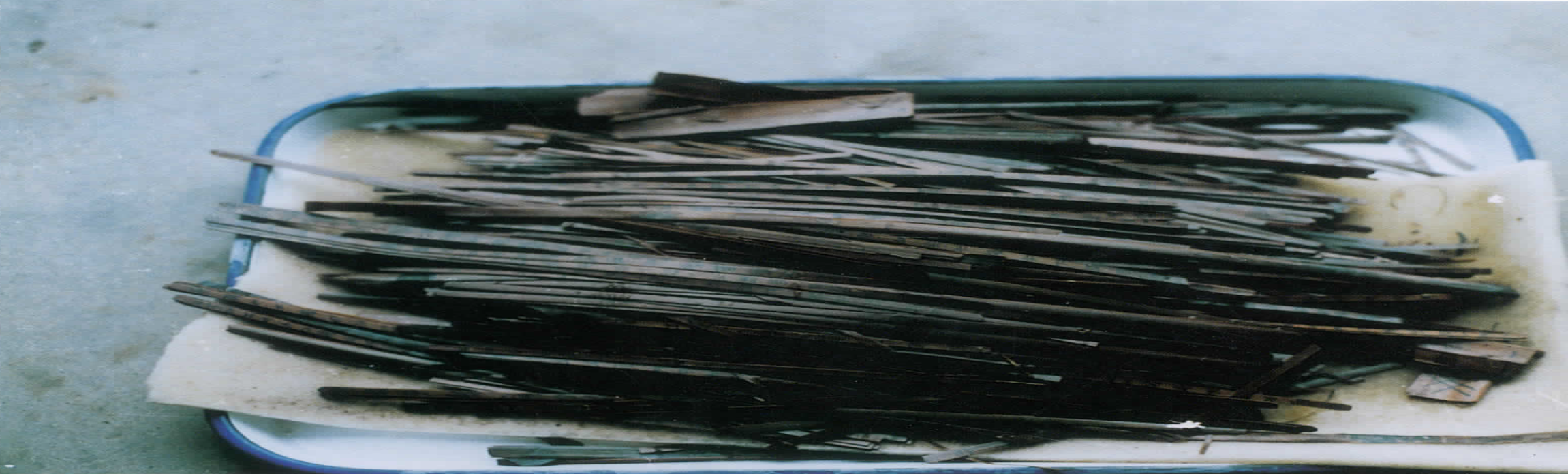 Bambusové proužky naložené v konzervačním roztoku – ukázka Chuského písma (rukopis Heng Xian ze sbírky Šanghajského muzea)
Bambusový spis (pian 篇) – Chanský text
Hedvábné svitky (juan 卷) – Mawangduiský rukopis Laozi  (Tao-te-ťing)
Siku quanshu 四庫全書
„Úplná knihovna ve čtyřech sekcích“ 

Největší sbírka knih v čínské historii (přes 36 000 knih, 79000 svazků, 2,3 milionu stran)
Založena v 18. stol. na příkaz qingského císaře Qianlonga
http://www.sikuquanshu.com/main.aspx
Čínské myšlení v. čínská filosofie

„…až na pár arabských myslitelů člověk v celém Orientu nenarazí na skutečnou filosofii. Konfucius nenabízí nic víc než lekce morálky pro feudální panovníky …postavené na příkladech dávných vládců.  (…) Nicméně, k pojmům ctnosti a morálky Číňané nikdy nedospěli.“
Kant (přednášky o fyzické geografii,1785)
„…stejně jako Čína nikdy nepřekročila raná stádia nesvobody (ducha), přirozenosti a před-tragického vědomí v historii a estetice, tak ani nikdy nevytvořila vlastní filosofii v pravém slova smyslu.“ 
Hegel (přednášky o filosofii dějin, 1833-36)
„‘Čínská filosofie‘ je západní vynález, který Číňané převzali v rámci hledání vlastní identity na prahu moderní doby, aby překonali svůj pocit kulturní méněcennosti. 
Michael Friedrich (článek "De inventione sinarum philosophiae", 1991)
Předsudky ve vztahu k čínskému myšlení
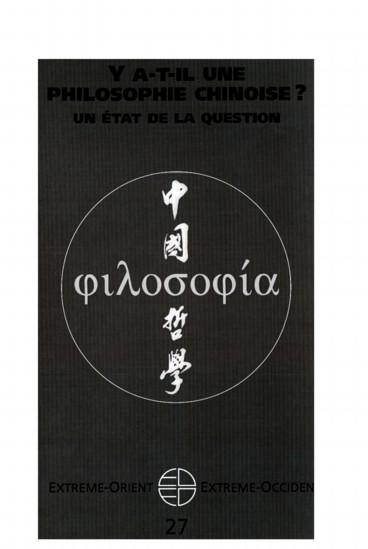 Čínské myšlení se nezabývá kosmologií či metafyzikou
Má blíže k mudrosloví, náboženství či poezii než k filosofii
Místo obecných a teoretických otázek řeší spíš otázky etické a pragmatické
Dává přednost následování starých vzorů a tradice před vlastním rozumem
Dává přednost harmonii před pravdou; koncept pravdy v čínském myšlení neexistuje nebo není důležitý
Čínské myšlení nevedlo k rozvoji logiky a vědy
Filosofické tázání
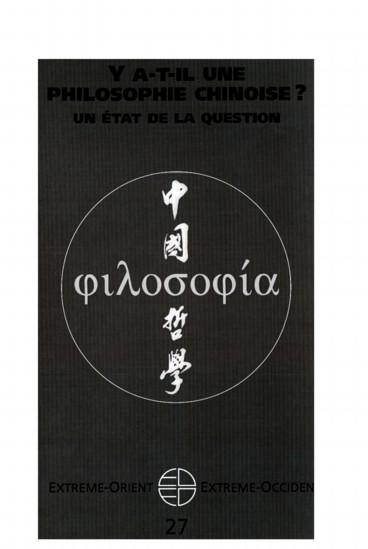 „Co to je?“ (ontologie)
„Jak to víme?“ (epistemologie)
„Co máme dělat?“ (etika)

„Jsou vnější věci jen mojí představou, nebo jsou skutečné?“
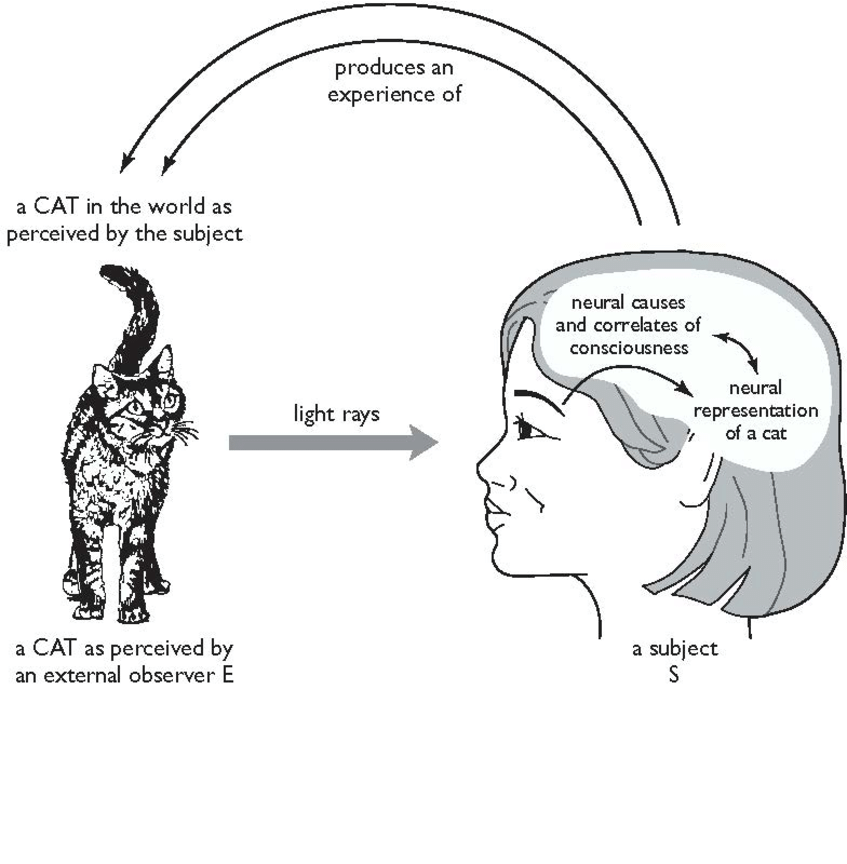 Specifičnost čínské kosmologie
Kosmos tvoří jeden nedílný celek
Proměna a pohyb jsou základní (trvalost a neměnnost jsou odvozené)
Protiklady způsobují sebe navzájem (A implikuje non-A)
Každá část je projevem celku
Dění kosmu je cyklické, má své pravidelnosti, ale je stále nové
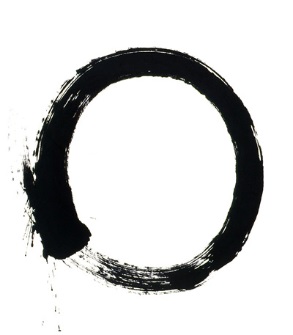 Anne Cheng (2006). Dějiny čínského myšlení. Praha: Dharmagaia.
Oldřich Král (2005). Čínská filosofie: Pohled z dějin. Lásenice: Maxima.
Graham, Angus C. (1989). Disputers of the Tao. La Salle, Chicago: Open Court Publishing.
Goldin, Paul R. (2005). After Confucius: Studies in Early Chinese Philosophy. Honolulu: University of Hawai‘i Press.
Van Norden, Bryan W. (2011). Introduction to Classical Chinese Philosophy. Indianapolis: Hackett Publishing.